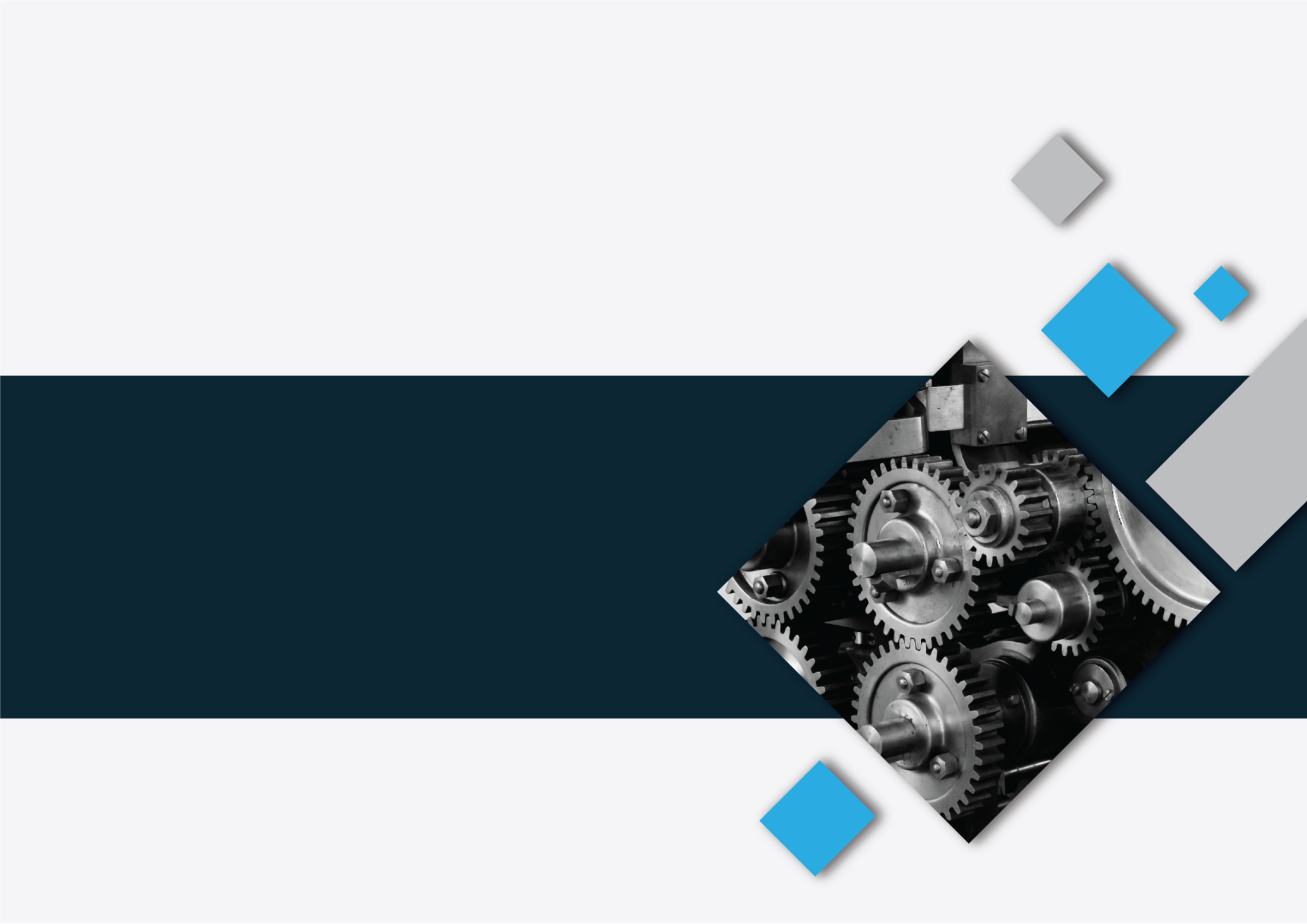 ГИСП как экосистема информационных сервисов в продвижении продукции и повышении конкурентоспособности предприятий промышленности
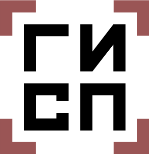 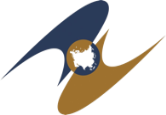 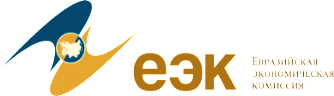 ГИСП сегодня
290+ тыс.
980
1 000+ тыс.
позиций в торговом каталоге
системообразующих и оказывающих существенное влияние на развитие отраслей предприятия
представителей органов власти
и институтов развития
1032
мер государственной поддержки
105 000+
1 288
участников сервисов кооперации
предприятий
449
предприятий-участников
проектов импортозамещения
объектов инновационной
инфраструктуры
1,22+
80 000+
трлн руб.
111
объем торгов
за 2018 год
10 706
поставщиков промышленной продукции
млрд руб.
средний объем закупаемой
продукции на торговой площадке в месяц
объектов инжиниринговой
деятельности
Исполнение п.1д Поручения Президента РФ № Пр-517ГС
Пр-517ГС, п.1д:
сформировать на базе государственной информационной системы промышленности реестр промышленных предприятий с государственной поддержкой и их производственных мощностей, реализованных, реализуемых и планируемых к реализации индустриальных и инфраструктурных проектов федерального и регионального значения, предусмотрев включение в указанный реестр информации об объектах инфраструктуры и их мощностях.

Доклад до 1 ноября 2018 г.

Ответственный		 Медведев Дмитрий Анатольевич
Сформированный реестр расположен: 
https://gisp.gov.ru/pr517gs.ru

Промышленные участки размещены на «Атласе промышленности»:
https://gisp.gov.ru/  - «Атлас промышленности» - «Участок промышленного назначения»
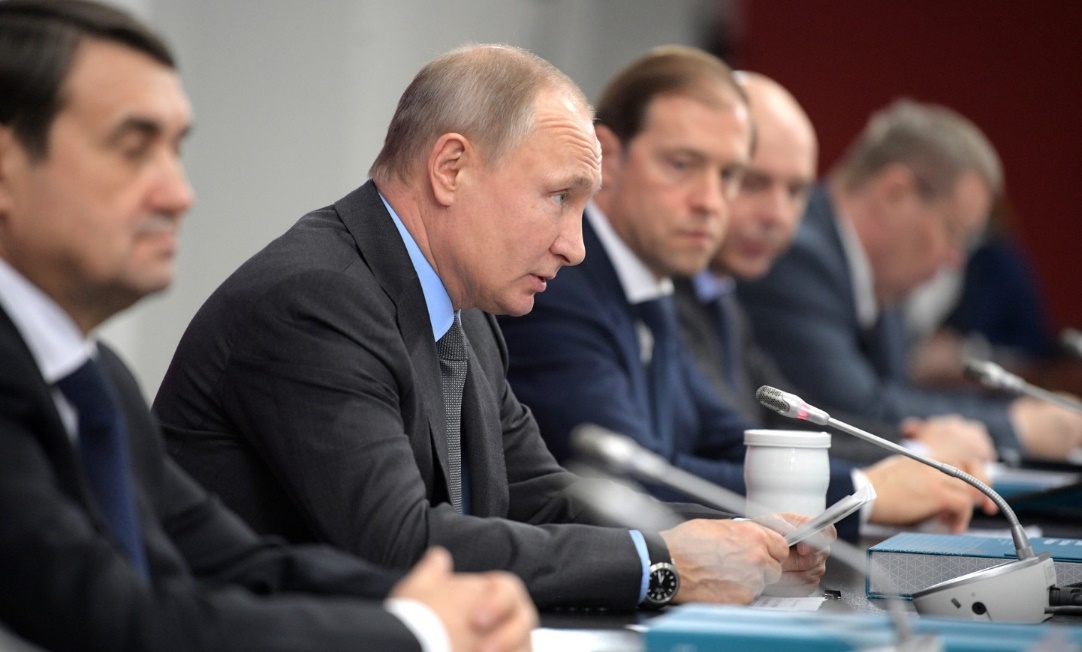 Реестр содержит информацию :
о индустриальных и инфраструктурных проектах, реализуемых промышленными предприятиями;
о мера поддержки оказываемых предприятиям;
о производственных мощностях предприятий;
о земельных участках, определённых под промышленное производство;
об инфраструктурных возможностях земельных участков, включающих в себя информацию о транспортной доступности, электроснабжении, газоснабжении, водоснабжение, водоотведении, как на текущей момент, так и в перспективе на 3-5 лет.
Спектр основных пользователей
ГИС Промышленность – среда эффективного цифрового взаимодействия , учитывающая потребности всех уровней пользователей
Получение исчерпывающей информации о субъектах деятельности в сфере промышленности
Мониторинг финансово-экономического состояния предприятий
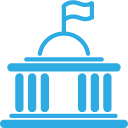 Инструменты анализа, мониторинга и прогнозирования
Единое информационное пространство взаимодействия предприятий и государства
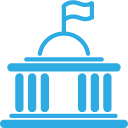 Региональные
ОГВ
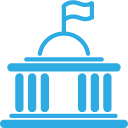 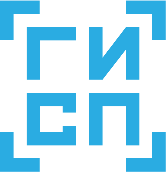 Отраслевые
ассоциации и союзы
Мониторинг и анализ данных
Юридическая значимость отчетности
Ведение и мониторинг региональных проектов
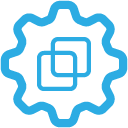 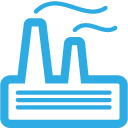 Промышленные
предприятия
Сертификационные
центры
Единое окно взаимодействия с государством по вопросам реализации промышленной политики
Инструменты взаимодействия с предприятиями и ФОИВ
Интеграция региональных информационных ресурсов
Площадка промышленной кооперации
Каталог промышленной продукции
7 077
промышленных предприятий в ГИСП
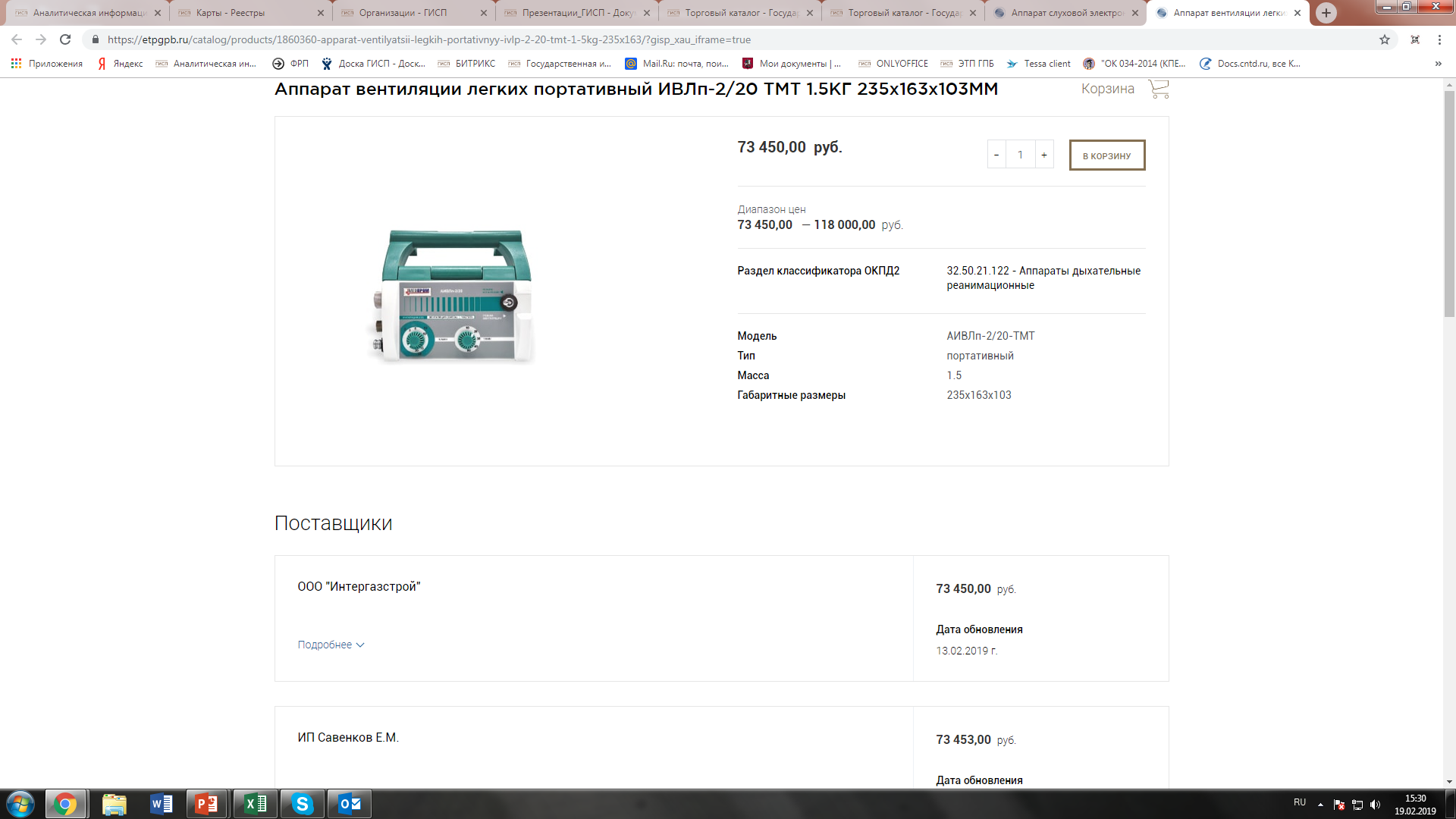 367
промышленных предприятий медицинской отрасли
44
предприятий ОПК медицинской отрасли
310 000
позиций в каталоге ГИСП
2000+
позиций медицинских изделий и оборудования
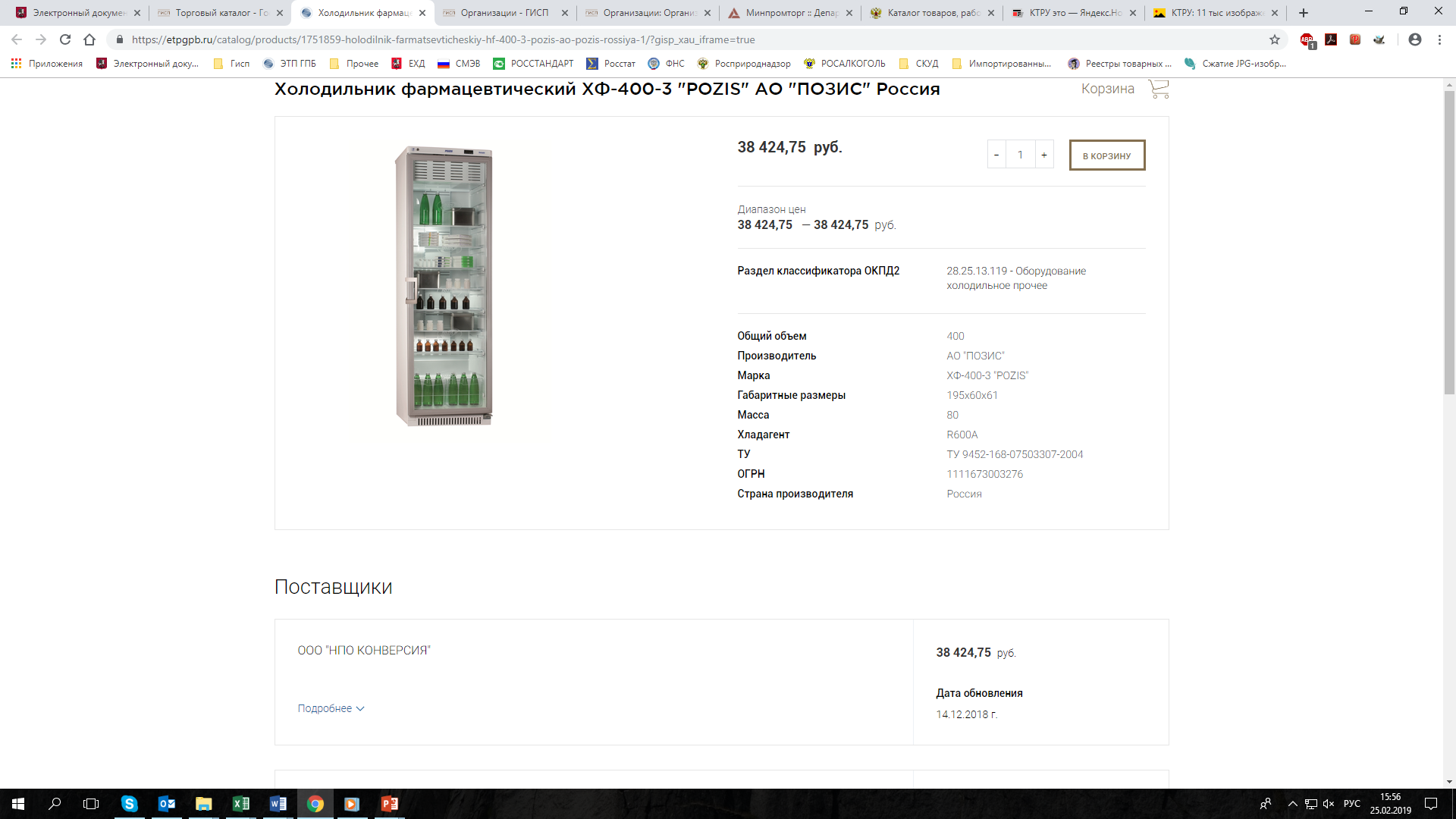 9 744
позиций продукции, производимой 
предприятиями ОПК
543
позиций медицинских изделий и оборудования ОПК
На 2 квартал 2019 года запланирована работа по детализации номенклатуры для приведения в соответствие каталога ГИСП и КТРУ, а также подготовка кодов ТРУ по производимой предприятиями ОПК продукции
Возможности системы для производителя: сервисные платформы ГИСП
Эффективные инвестиции в промышленность РФ: от анализа инвестиционных возможностей до вывода продукта на рынок
Привлечение финансирования от 50  млн до 5 млрд. рублей
> 600 опубликованных инвестиционных проектов
29 региона Российской Федерации
6 сервисов сопровождения портфельного инвестора
Анализ и прогноз развития производства на базе актуальных статистических данных промышленности :от получения статистических данных до обоснованного распределения производственных сил на территории РФ
Сбор и консолидация статистических данных
Прогноз спроса на отечественные товары 
Моделирование и прогноз 
Построение онлайн межотраслевых балансов производства и   потребления продукции
Формализация требований к продукции
1
6
Продвижение продукции на внешнем рынке: от анализа рынков до постпродажного обслуживания продукции
64 стран регистраций на торговой площадке
Более 95 млн.руб. объем торгов с нерезидентами в 2018 году
Более 4 тыс. публикаций лотов с участием нерезидентов на торговой площадке
Более 800 уникальных иностранных поставщиков, подавших заявки на торговую площадку
Запуск/расширение производства: от бизнес-идеи до сдачи производственного объекта 
Более 266 000 позиций в Торговом каталоге ГИСП
объем кооперационных сделок более 1 млрд руб в 2018 году
НИОКР более 100 проектов
Выстраивание кооперационных цепочек по проектам: Термолит, Бетра, Сила Сибири…
5
2
4
3
Получение государственной или частной поддержки для развития бизнеса в сфере промышленности: от подбора комплекса мер до контроля эффективности производства
более 1 тыс. мер поддержки в ГИСП
Лизинг - срок до 5 лет
Тендерный кредит - до 100 млн. рублей без залога сроком до 50 дней
Банковская гарантия - срок принятия решения – от 1 дня
Увеличение сбыта продукции на внутреннем рынке: от размещения в каталоге ГИСП до получения платежей по поставкам
20 млрд  - еженедельный объем сделок
2000+ заказчиков – крупнейших предприятий России
4000 торгов ежедневно 
200 000+ активных участников закупочных процедур
Конструктор опросов промышленности
Сервис обеспечивает быстрый и репрезентативный сбор обратной связи от представителей промышленных предприятий по наиболее важным вопросам
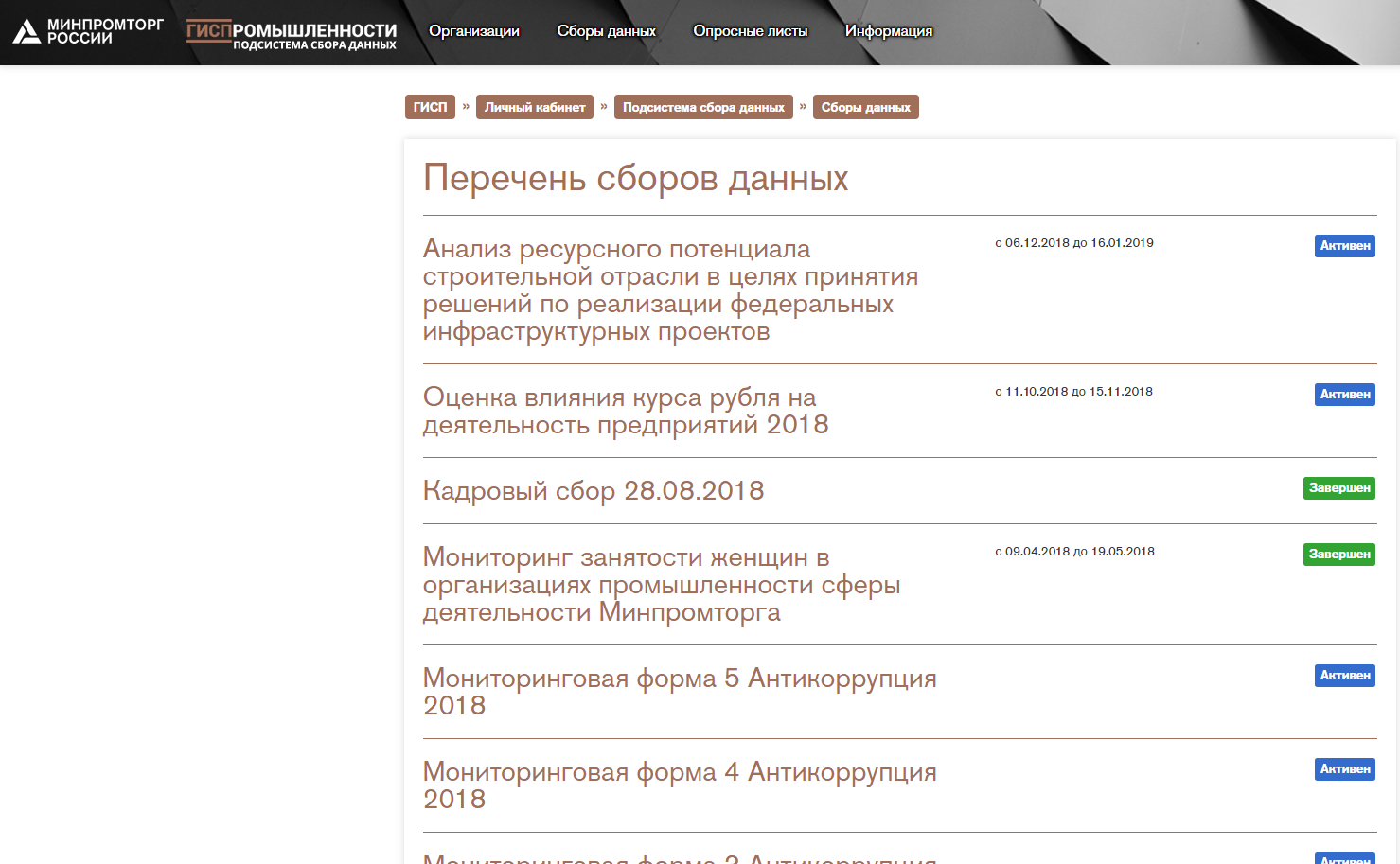 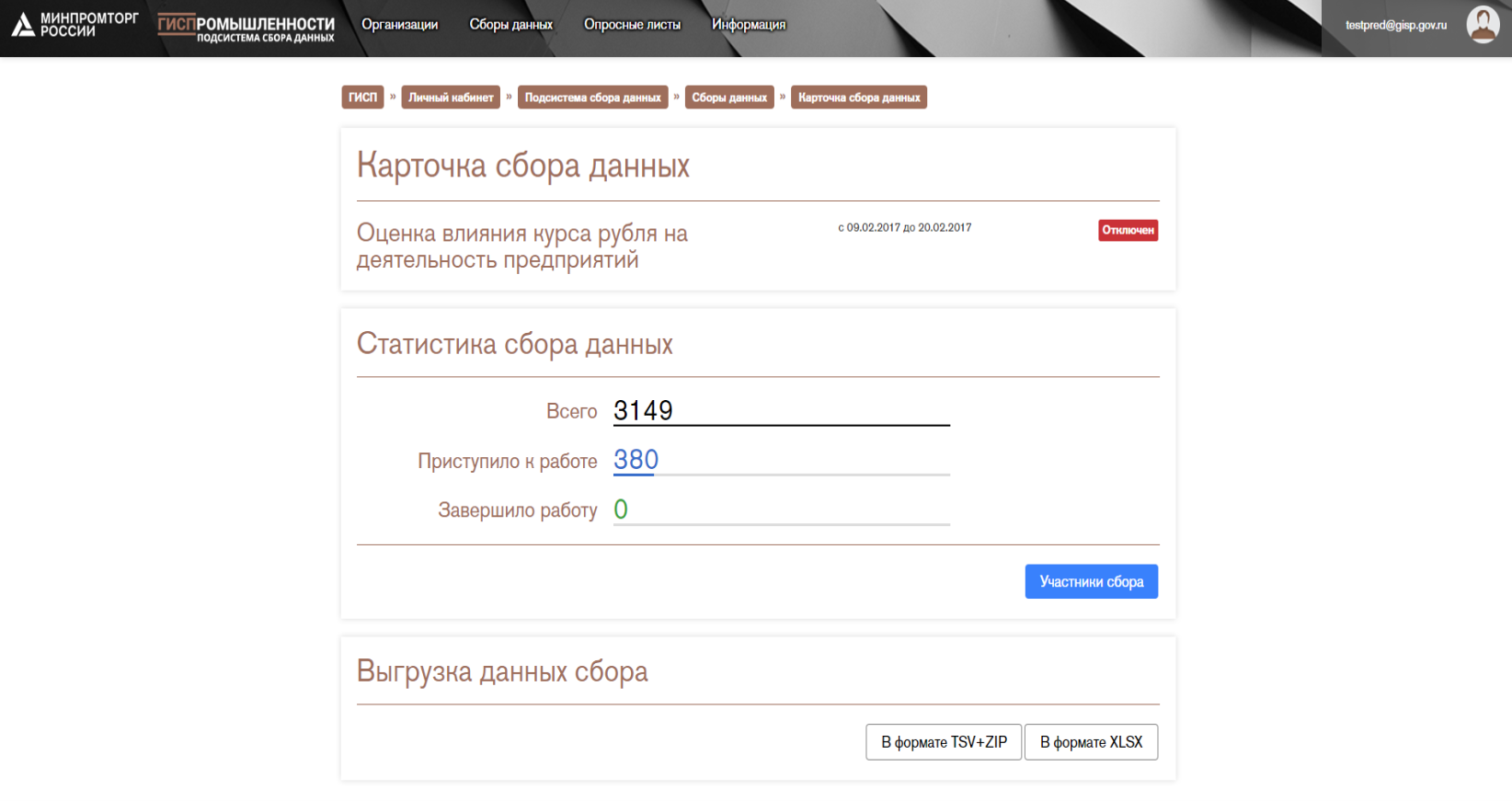 7
[Speaker Notes: Проваливаемся в 8 проектов со статусом реализация приостановлена по станкоинструментальной промышленности (розовый бар)]
Торгово-закупочная экосистема ГИСП: потенциалы основных субъектов
СЕРВИС ПРЯМОГО ЗАКАЗА
СЕРВИС ЛОГИСТИКИ
Опубликовать прайс-лист
Продать/сдать в аренду или купить/арендовать имущество
Закупить/продать товары, работы и услуги
Расчет стоимости online
Заявка на  получение логистических услуг в рамках единого окна
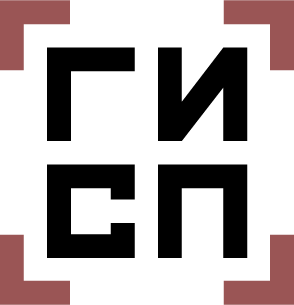 ЗАКУПОЧНЫЕ ПРОЦЕДУРЫ
ЮРИДИЧЕСКИ ЗНАЧИМЫЙ ЭЛЕКТРОННЫЙ ДОКУМЕНТООБОРОТ
Запрос предложений
Запрос котировок
Конкурс
Аукцион на понижение
Попозиционные торги
EDI документооборот
Оформление электронной подписи
Согласование и подписание контракта в электронном виде
ПРЕИМУЩЕСТВА
Для заказчика
Для производителя / поставщика
Эффективная система уведомлений по торгам в привязке к сфере деятельности
Единый ресурс  с консолидированными планами закупок
Доступный интерфейс  подачи заявки на участие в закупочных процедурах
Удобный поиск по текущим и планируемым торгам
Возможность размещения прайс-листов в каталог ГИСП
Интеграция с внутрикорпоративными ИС участника
Получение банковской гарантий  online
Расчет логистики online
Собственный маркетинговый центр
Сервис консолидации планов закупок с возможностью  расшивки позиций плана до товарных позиций
Функционал согласования закупок/документации в рамках одной организации или группы
Гибкая настройка аналитических функций
Эффективная система уведомлений
Сервис банковского сопровождения контрактов
Торгово-закупочная экосистема ГИСП: попозиционная закупка
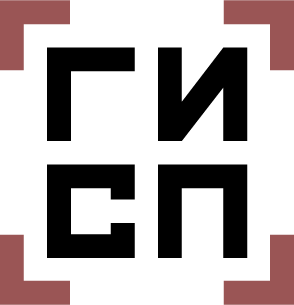 Производители (поставщики)
Публикация плана-графика закупок
Позиция 1
ЗАКАЗЧИК
ЛОТ ЗАКУПКИ
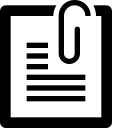 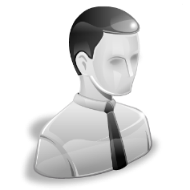 Позиция 2
Расшитие лота закупки по конкретным номенклатурным позициям
Позиция 3
Позиция n…
20 млрд		еженедельный объем сделок
4 000 		торгов ежедневно
> 2 000 		заказчиков-крупнейших предприятий России
> 200 000 	аккредитованных участников закупочных процедур
> 55 тыс.  	сделок на торговом портале
> 48 тыс.  	сделок на торговой площадке
ТОП-10 ЭТП по объему закупок по 223-ФЗ за 2012—17 гг., (трлн руб.)